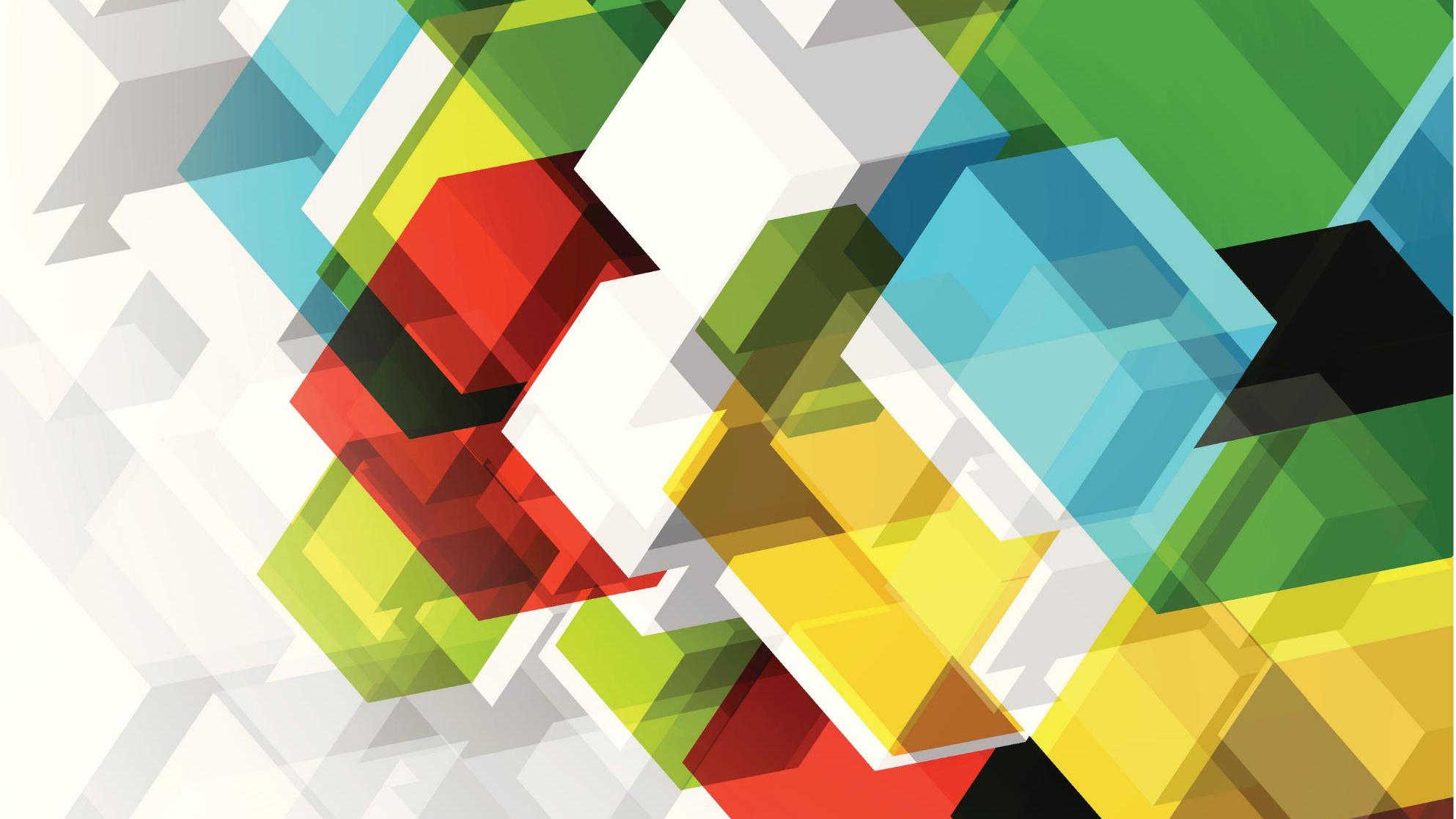 Бизнес клуб «Успешный»
«НАШИ ДОСТИЖЕНИЯ»
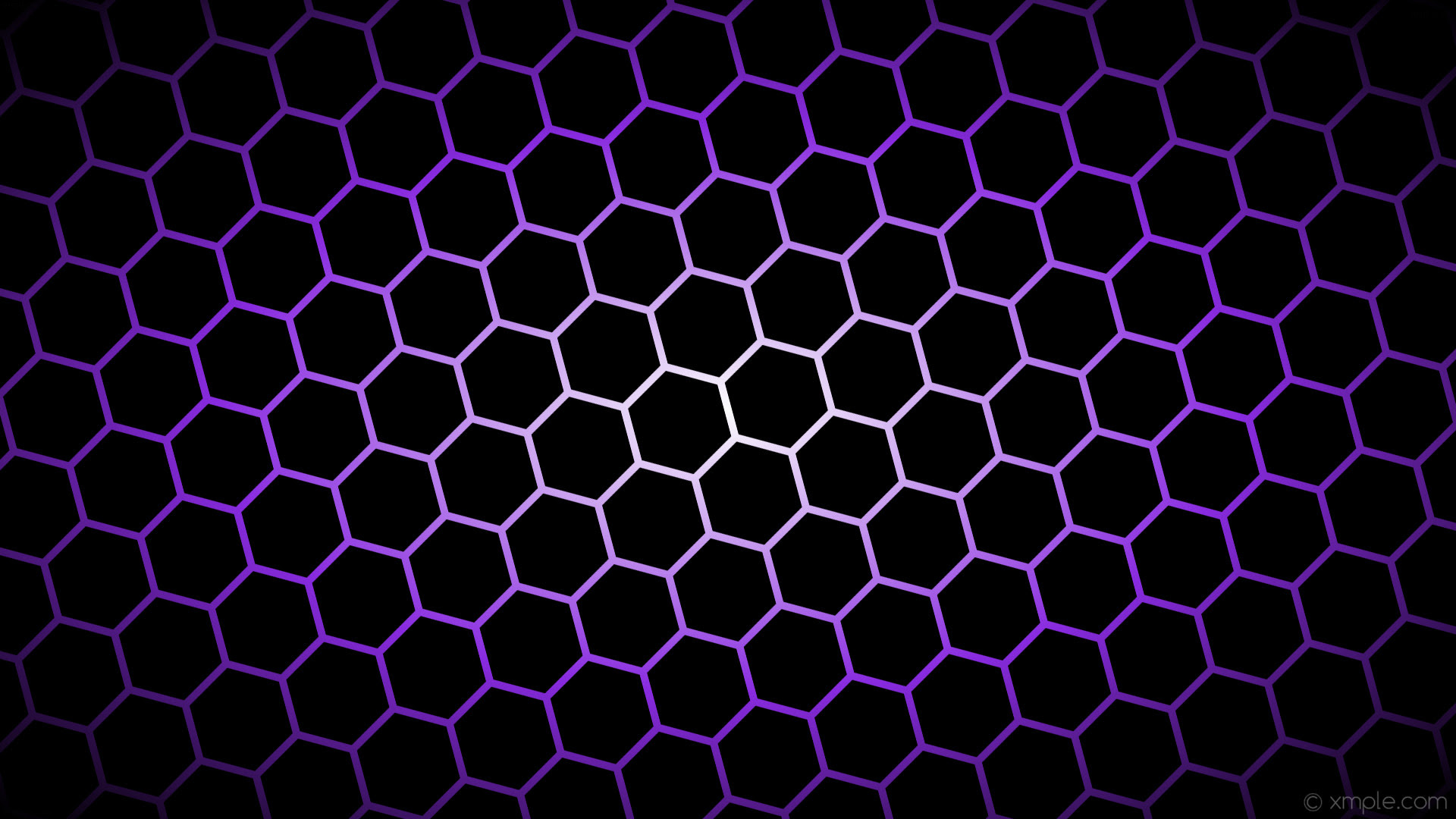 17.03.2022
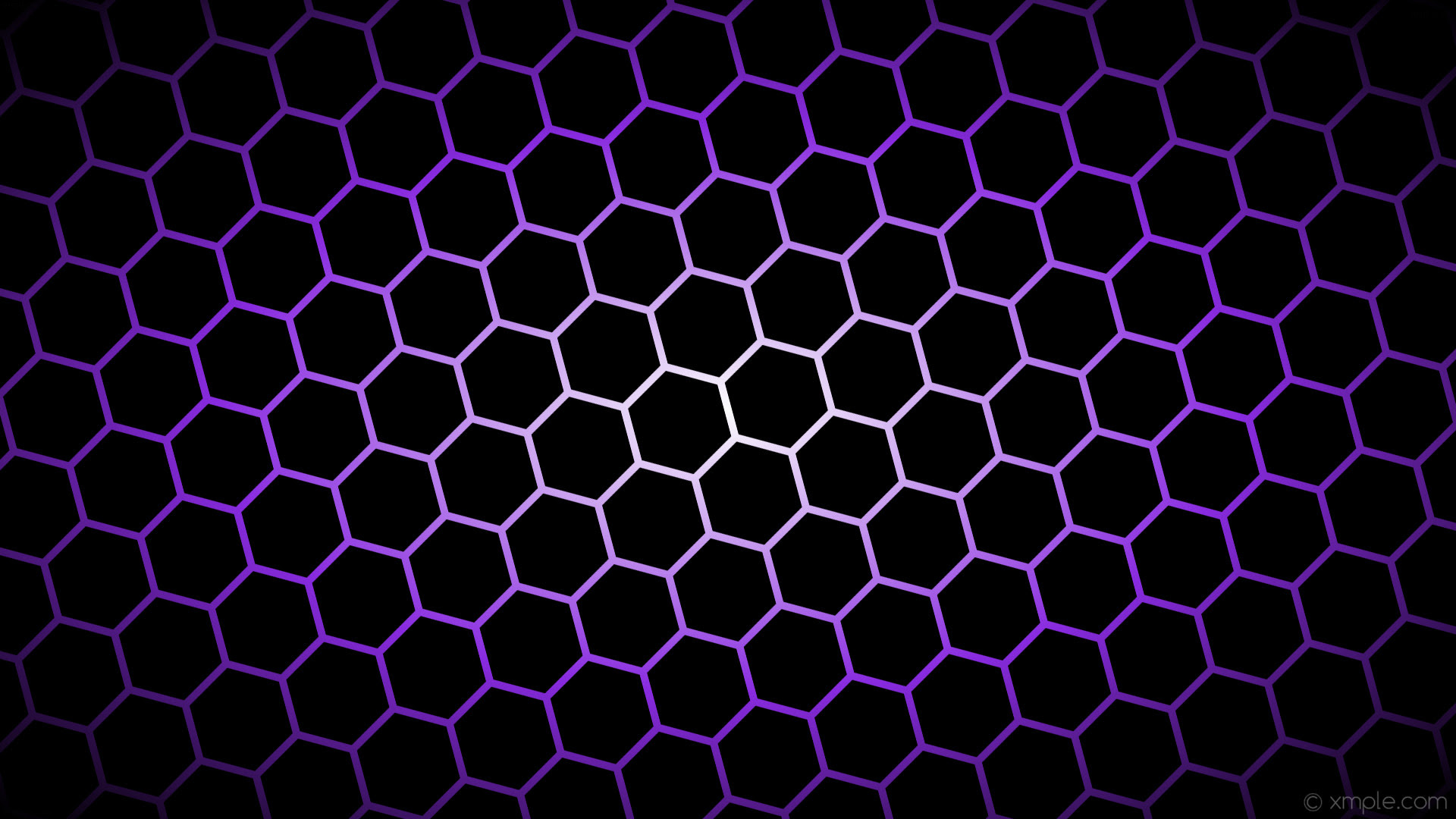 Брылева Антонина	              Шавалин Алексей			 Асадулин Расул«Аналитик»				«Реализатор»              		«Лидер»
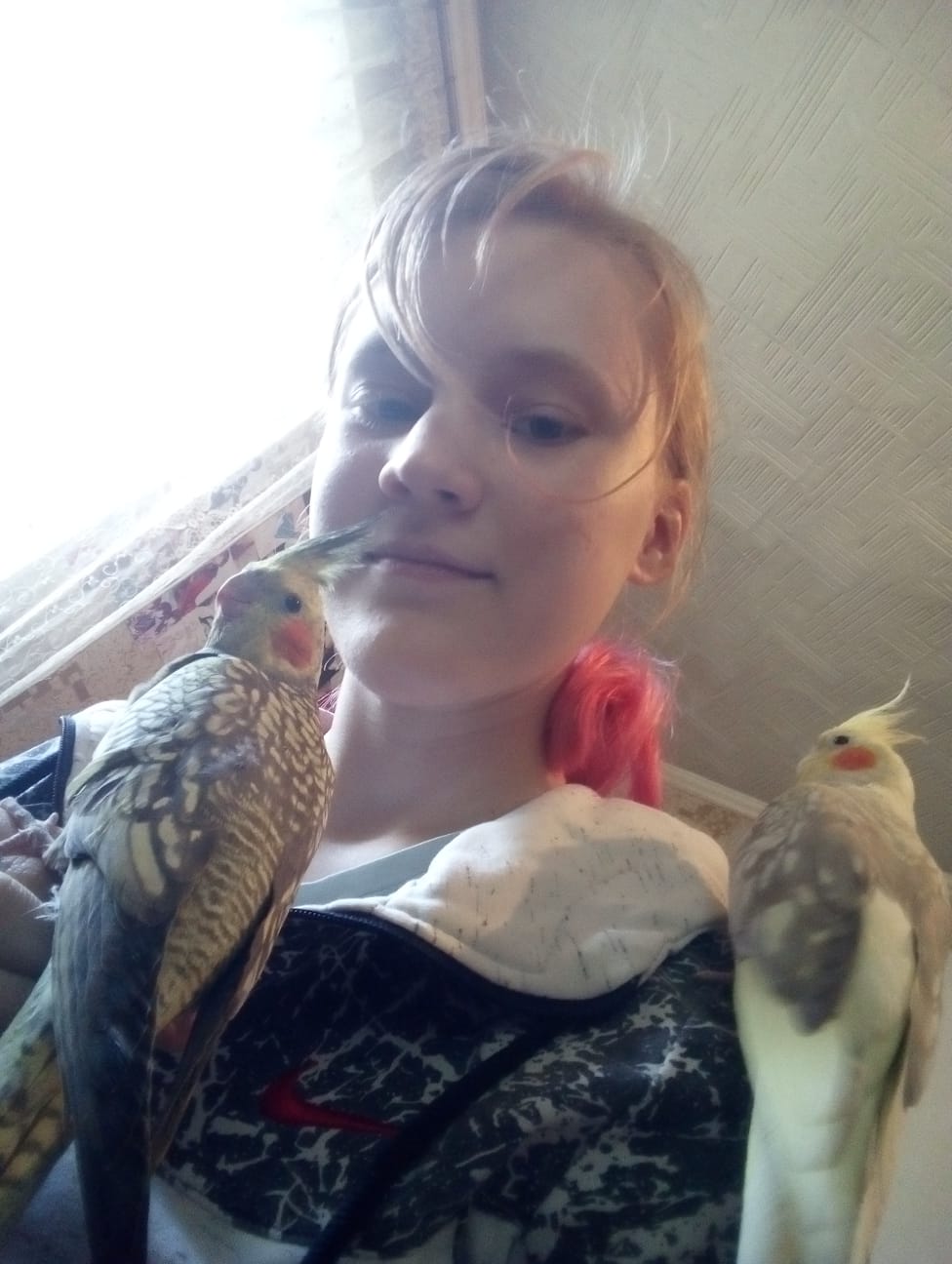 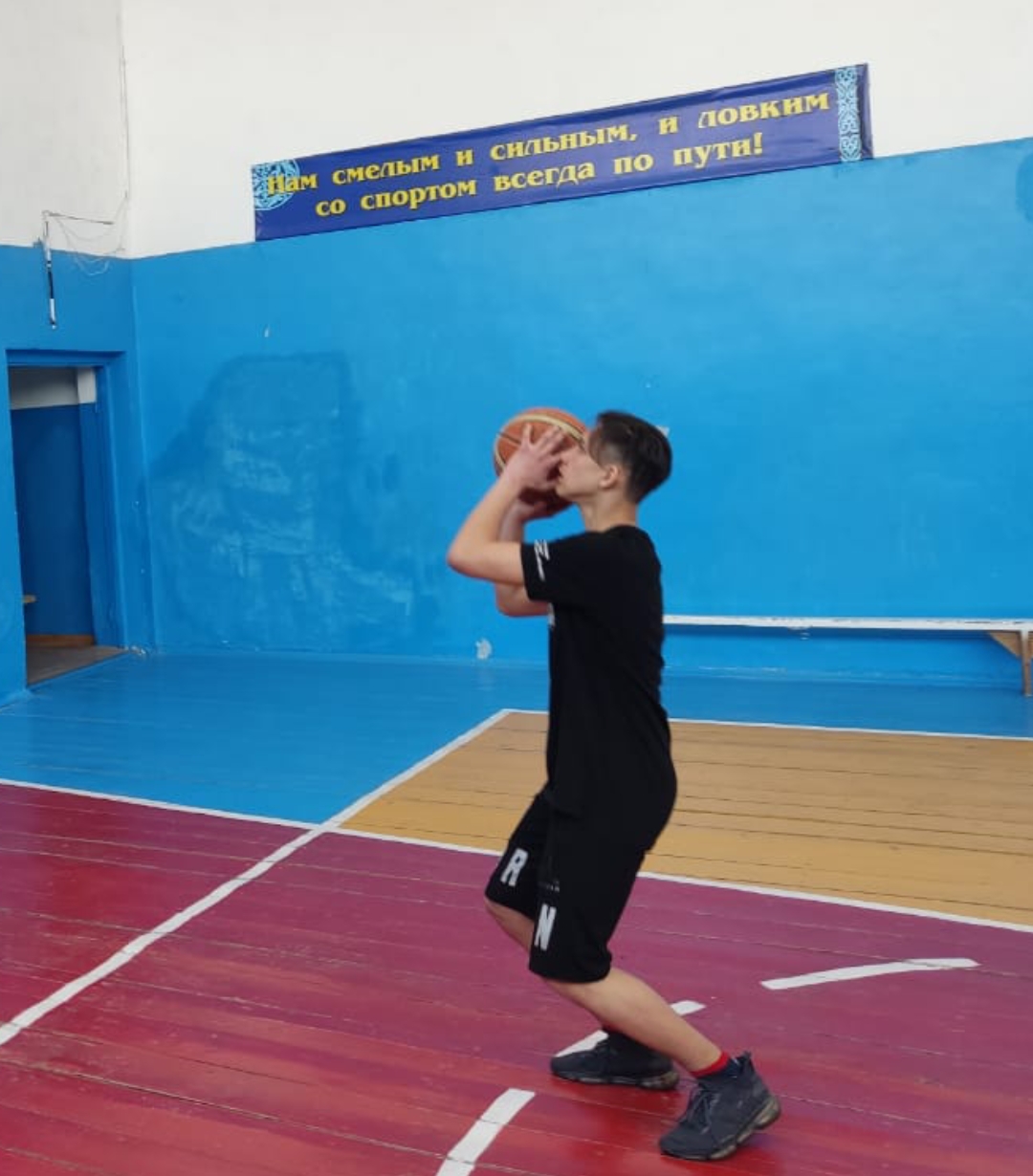 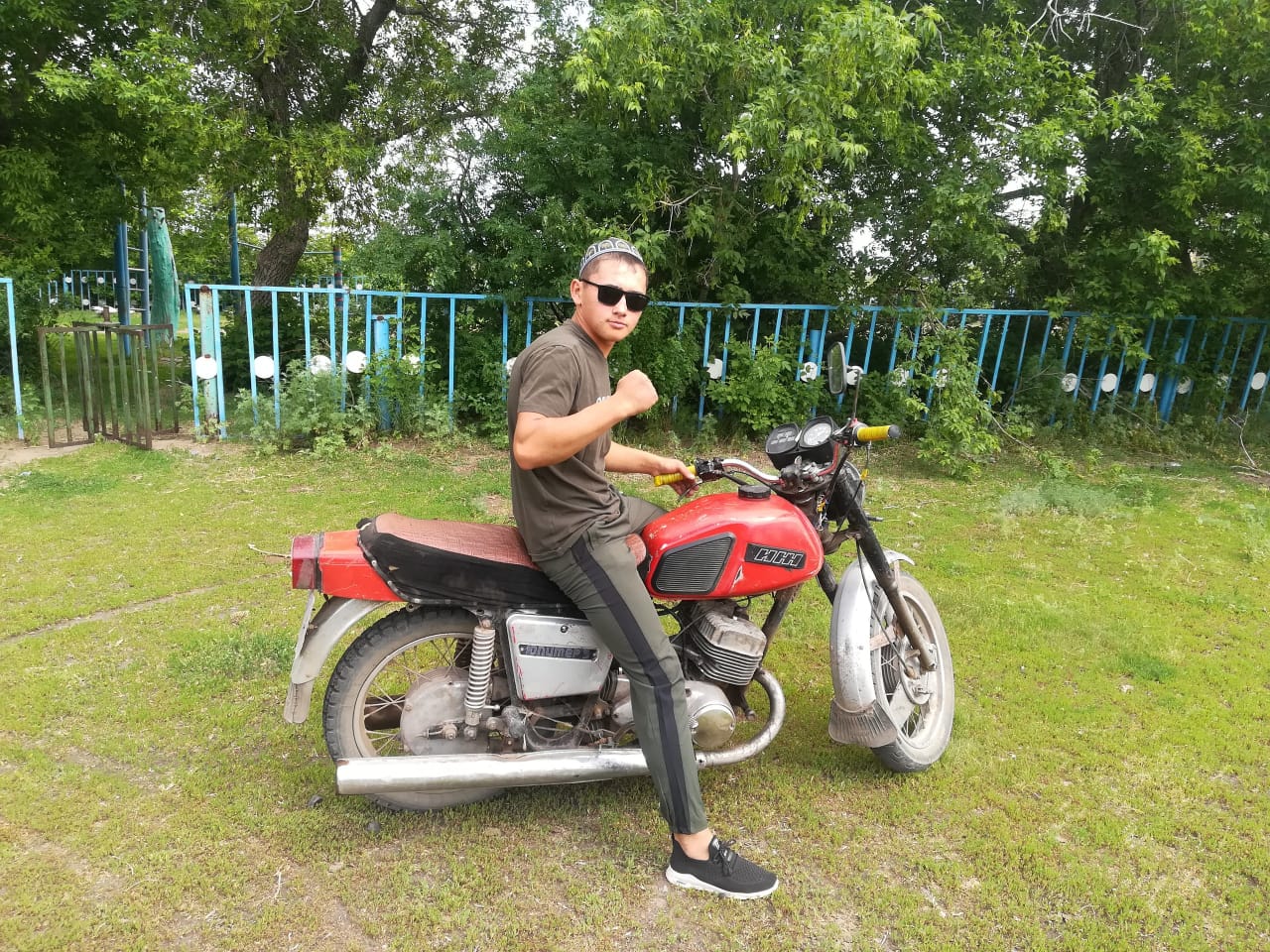 17.03.2022
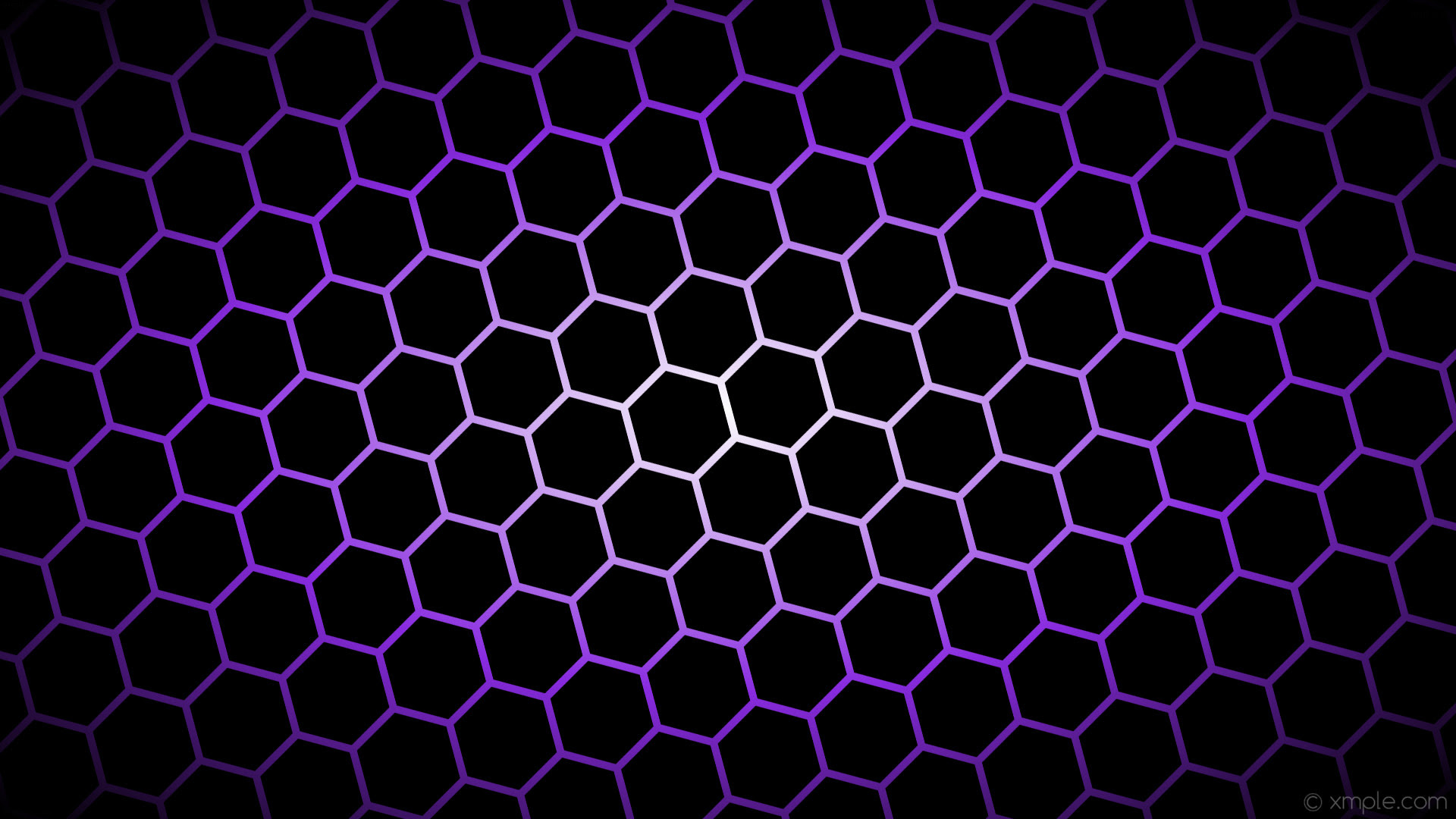 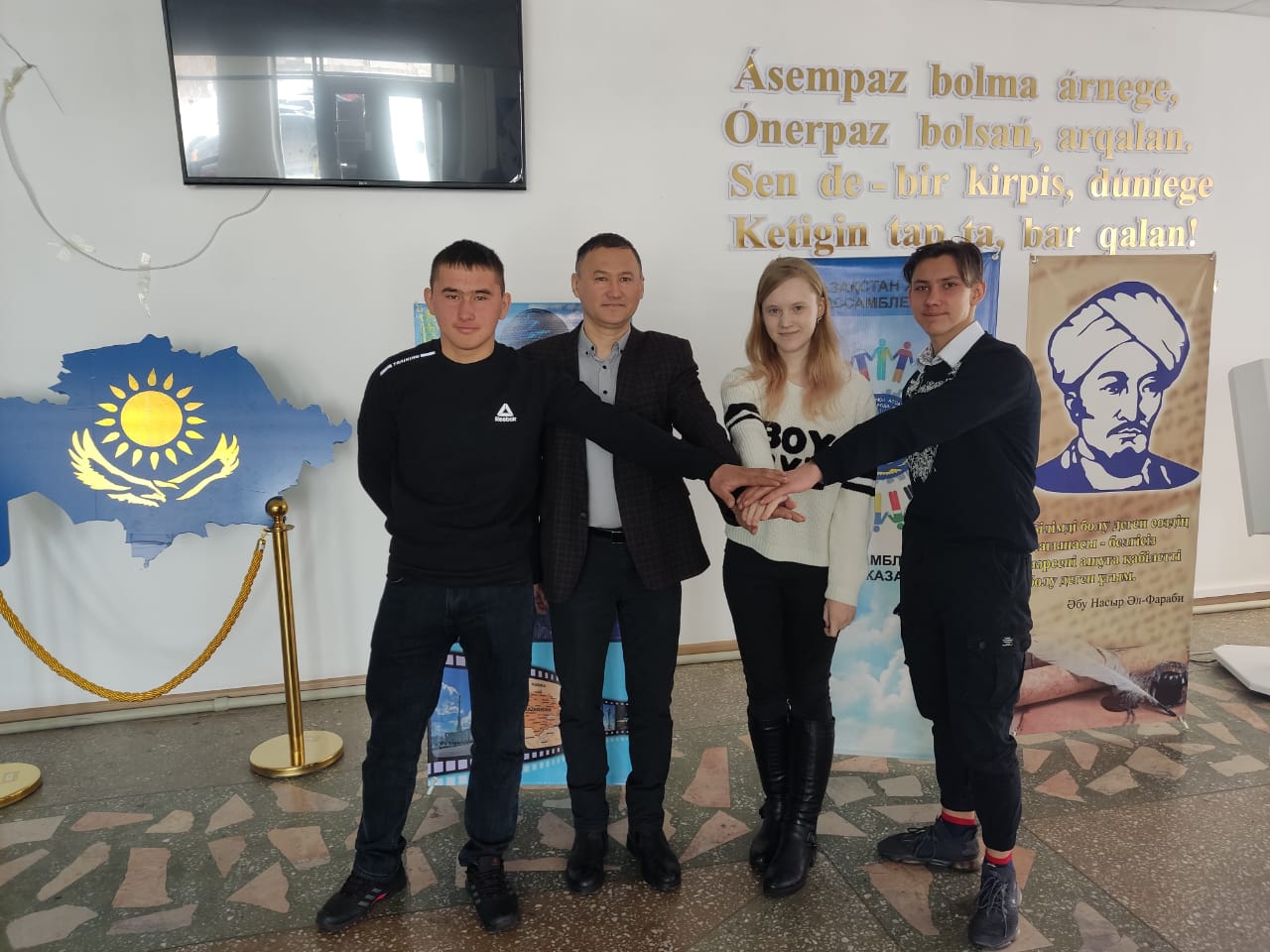 Девиз нашего клуба:
Успешная команда – успешный бизнес!

Команде необходимо быть дружной,
Сплоченной, понимающей, для того, чтобы
Быть успешной. Без этого
Команде не достичь своих целей. 
Именно поэтому таков девиз нашего 
Бизнес-Клуба «Успешный»
17.03.2022
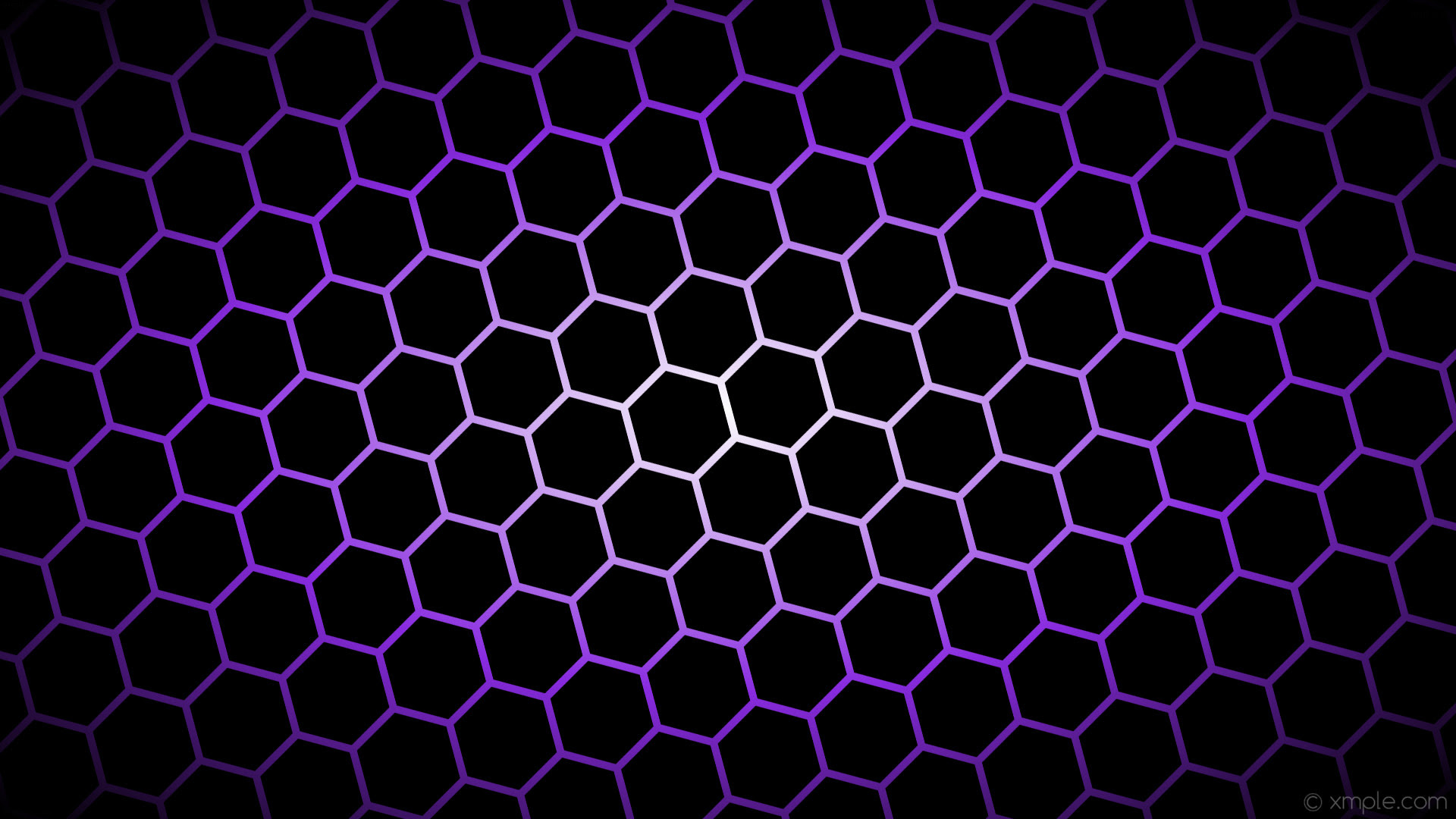 Целью нашего бизнес клуба является развить стремление молодежи к бизнесу. А также создание универсальной платформы для обмена информацией и взаимопомощи между участниками.
Задачи: 
Формирование положительного образа предпринимателя в молодежной среде;
Развитие у студентов лидерских навыков, умений работать в самостоятельно созданной команде, практических умений деловой коммуникации;
Проведение конкурсов проектов в области инновационного предпринимательства на базе студенческого Бизнес-Клуба;
Обучение основам открытия и эффективного Бизнес-Клуба
Создание и развитие студенческих бизнес-инициатив 
Консультирование студентов в сфере предпринимательства и инноваций
17.03.2022
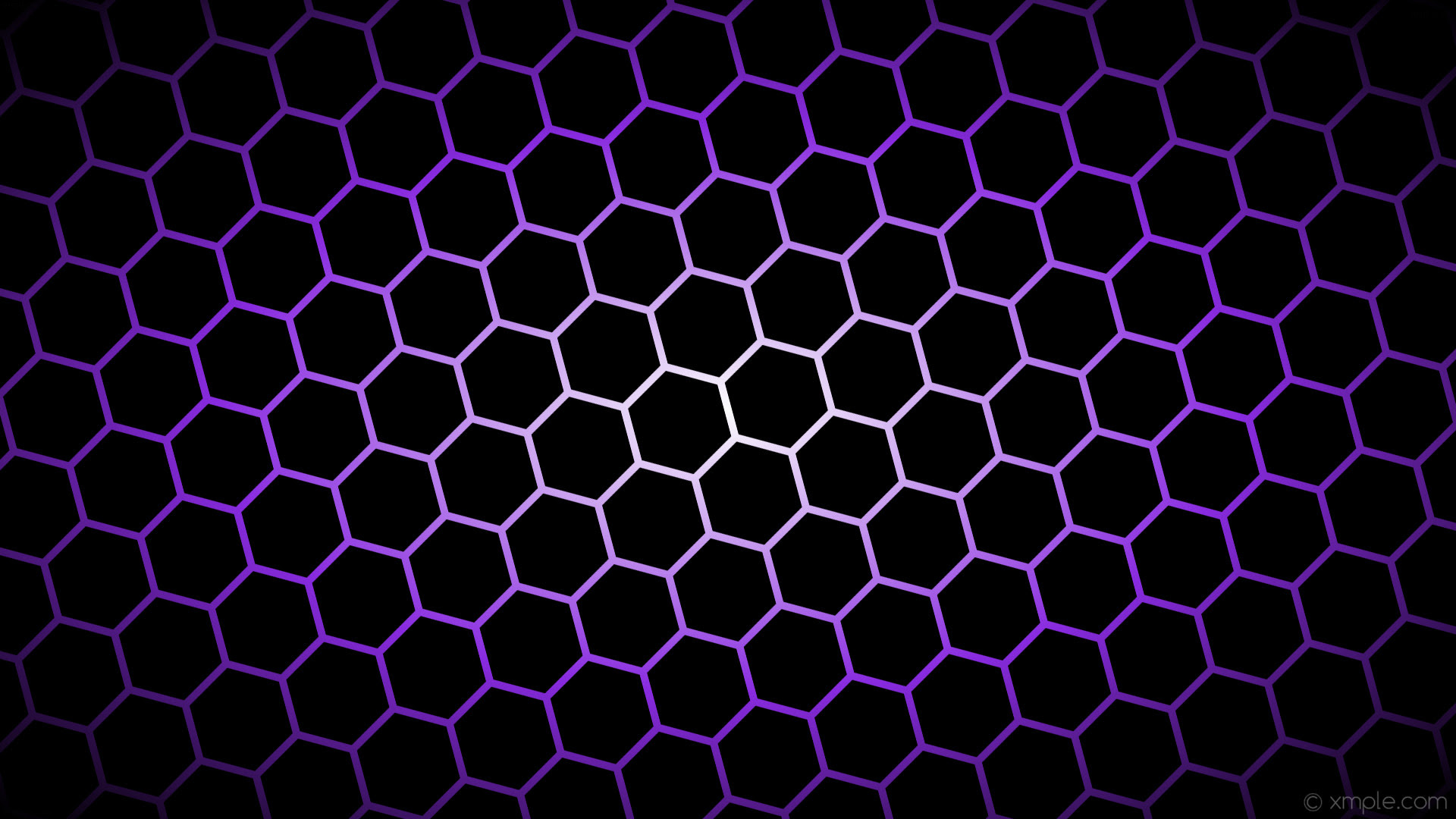 «Электрошуруповерт на помощь рыбам»
«Универсальный ящик для зимней рыбалки»
Бизнес-план «пасека»
17.03.2022
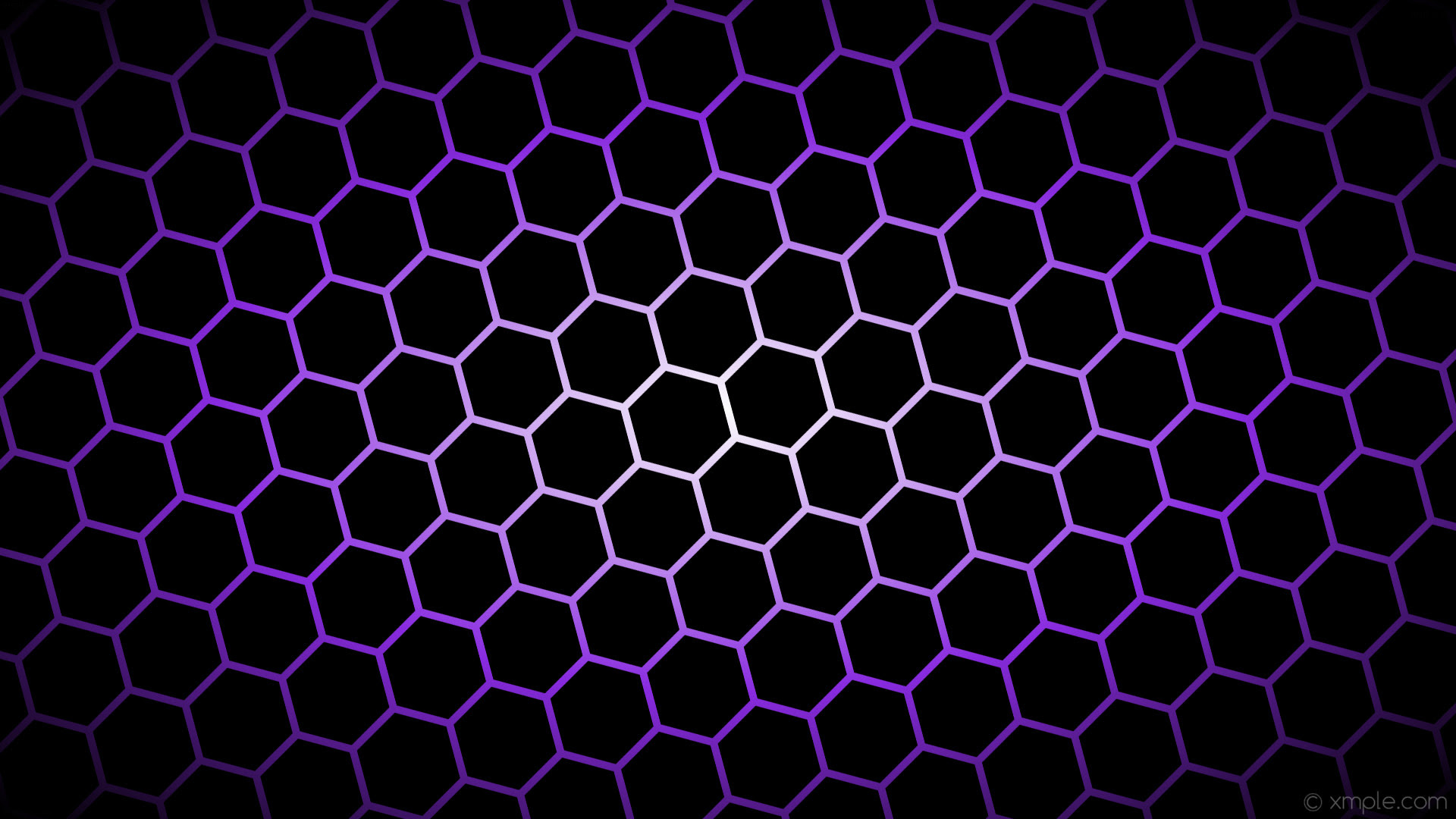 В этом проекте мы хотели создать начало “Пчело-империи”, с помощью данного проекта наша команда показала рентабельность, окупаемость пчеловодческого бизнеса.
17.03.2022
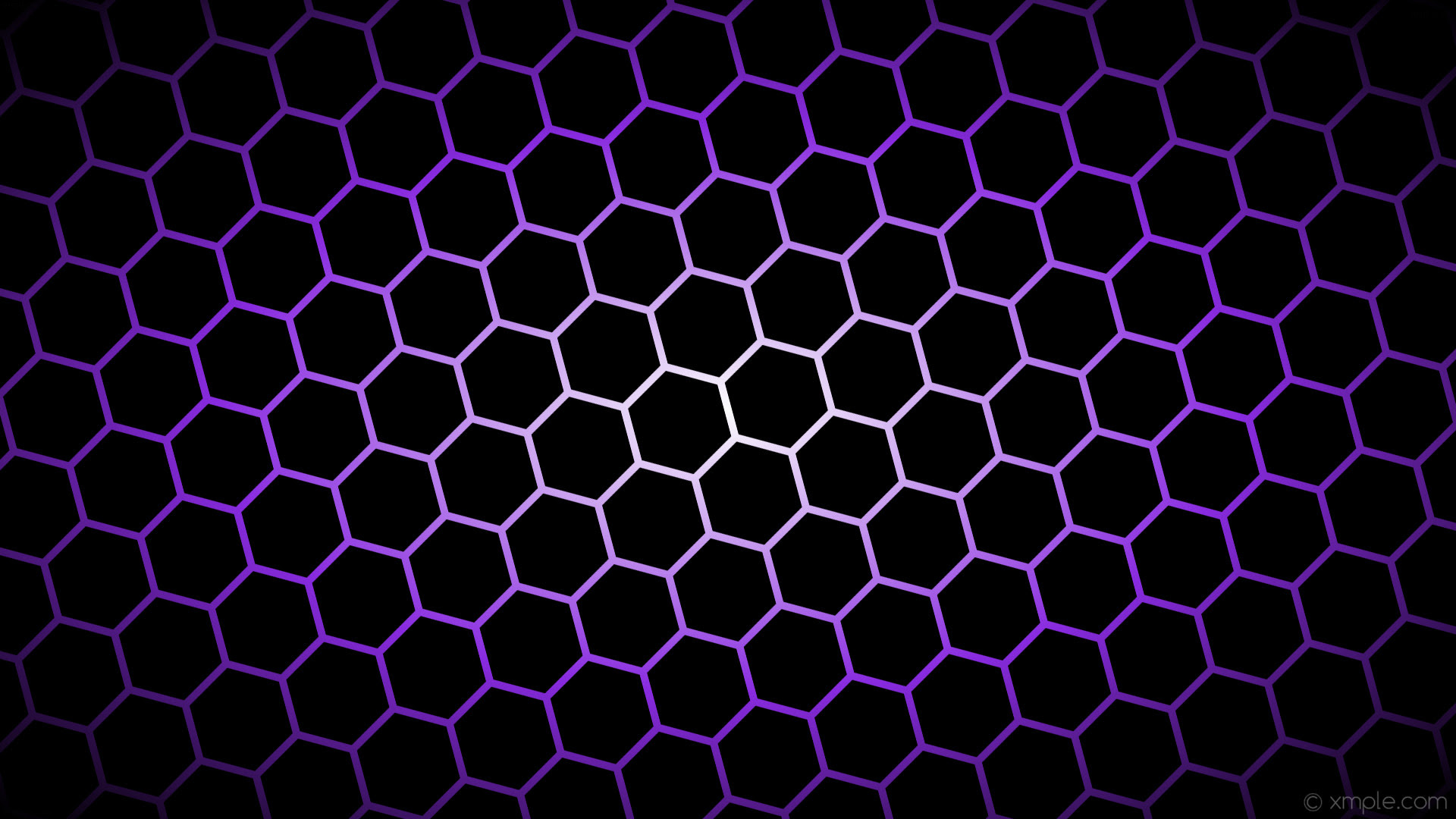 17.03.2022
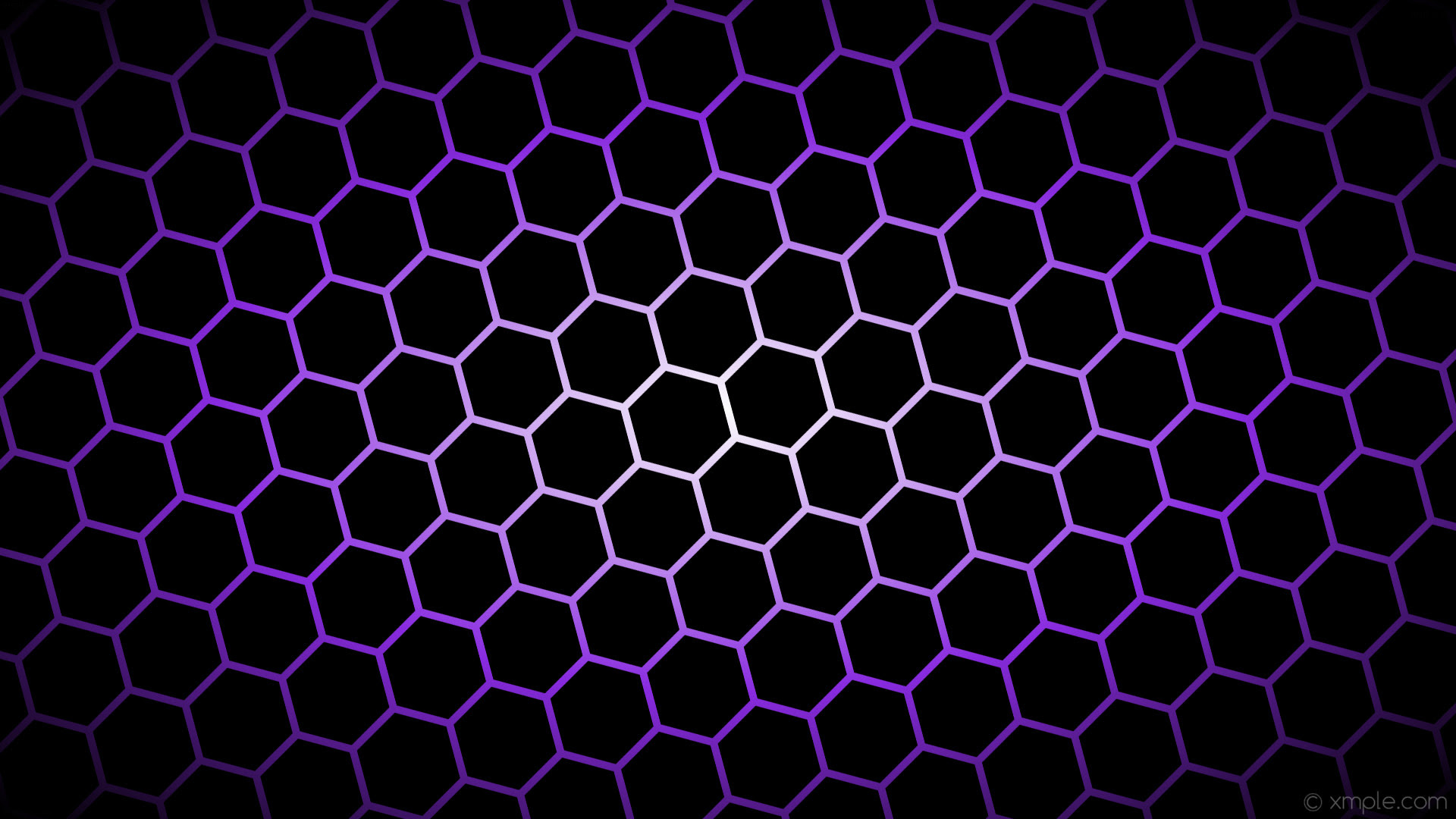 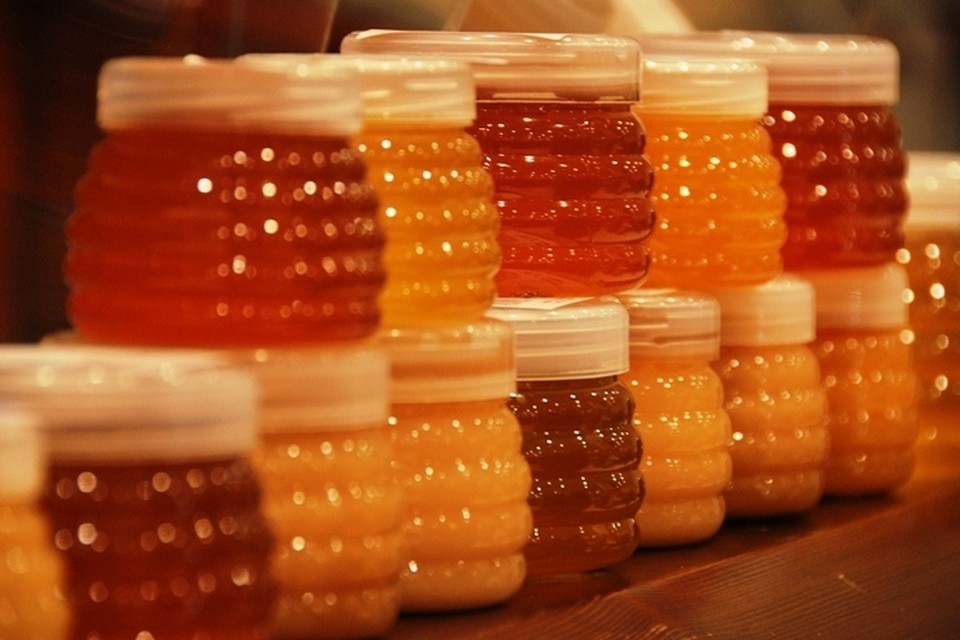 17.03.2022
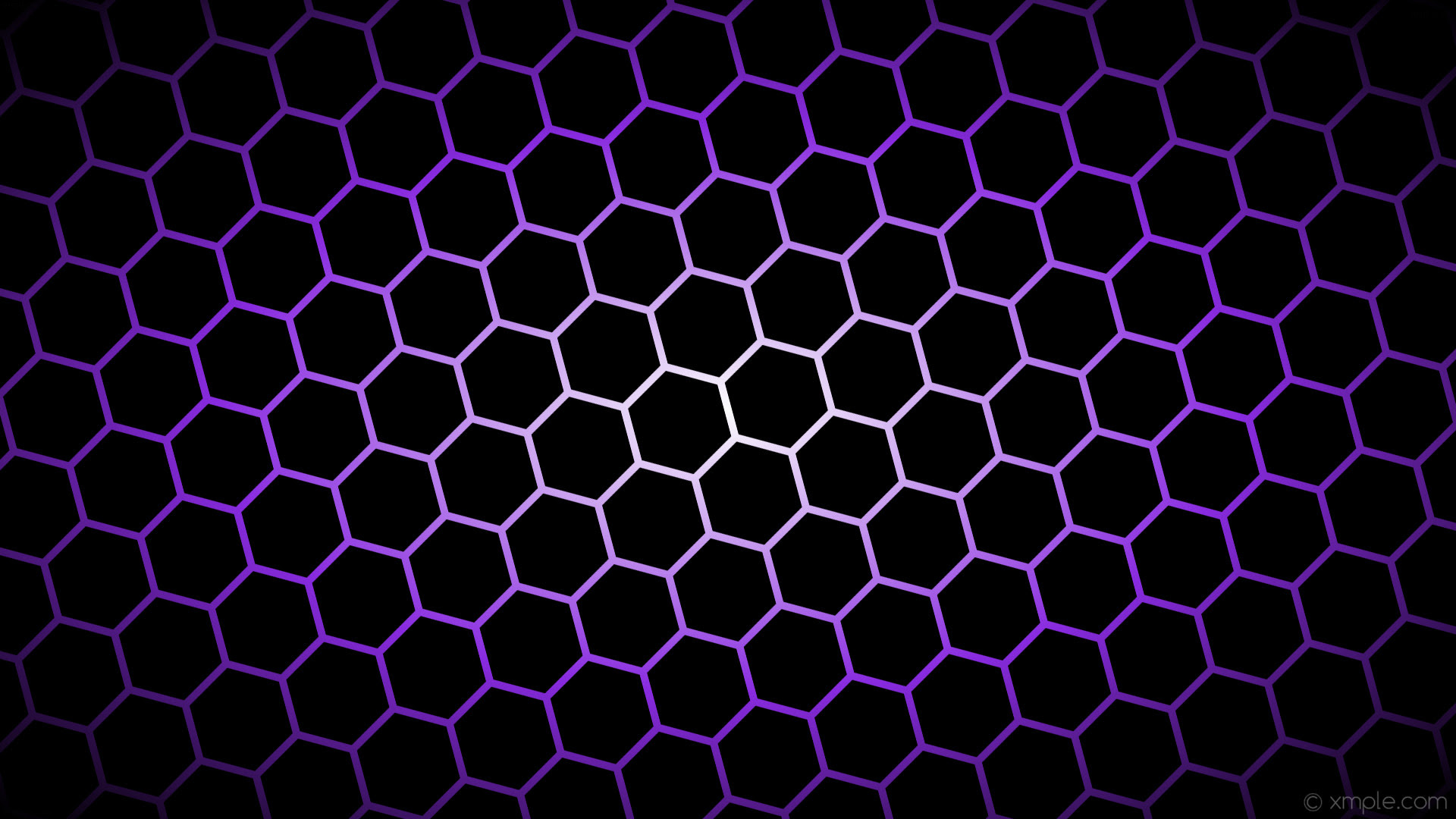 17.03.2022
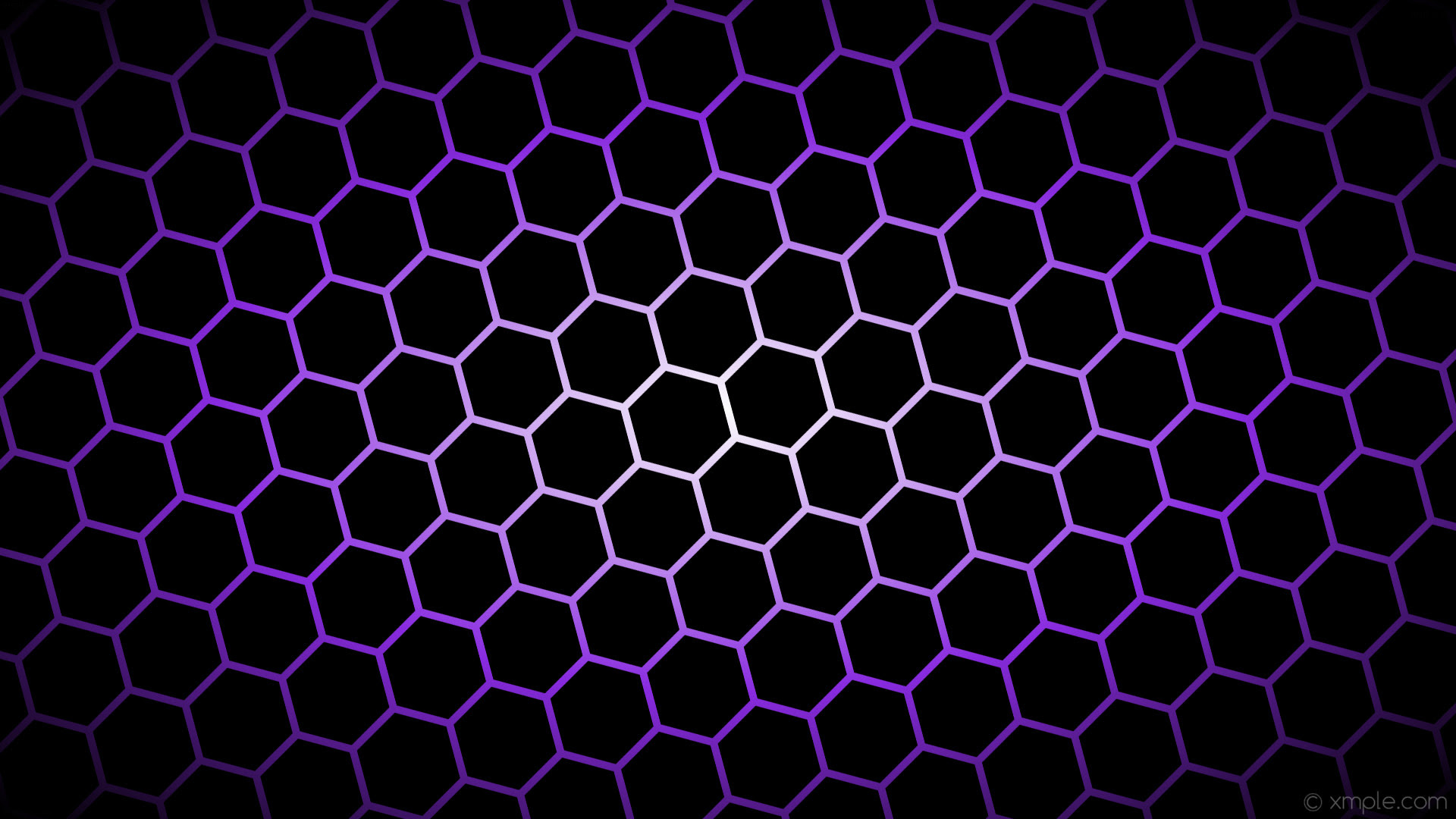 17.03.2022
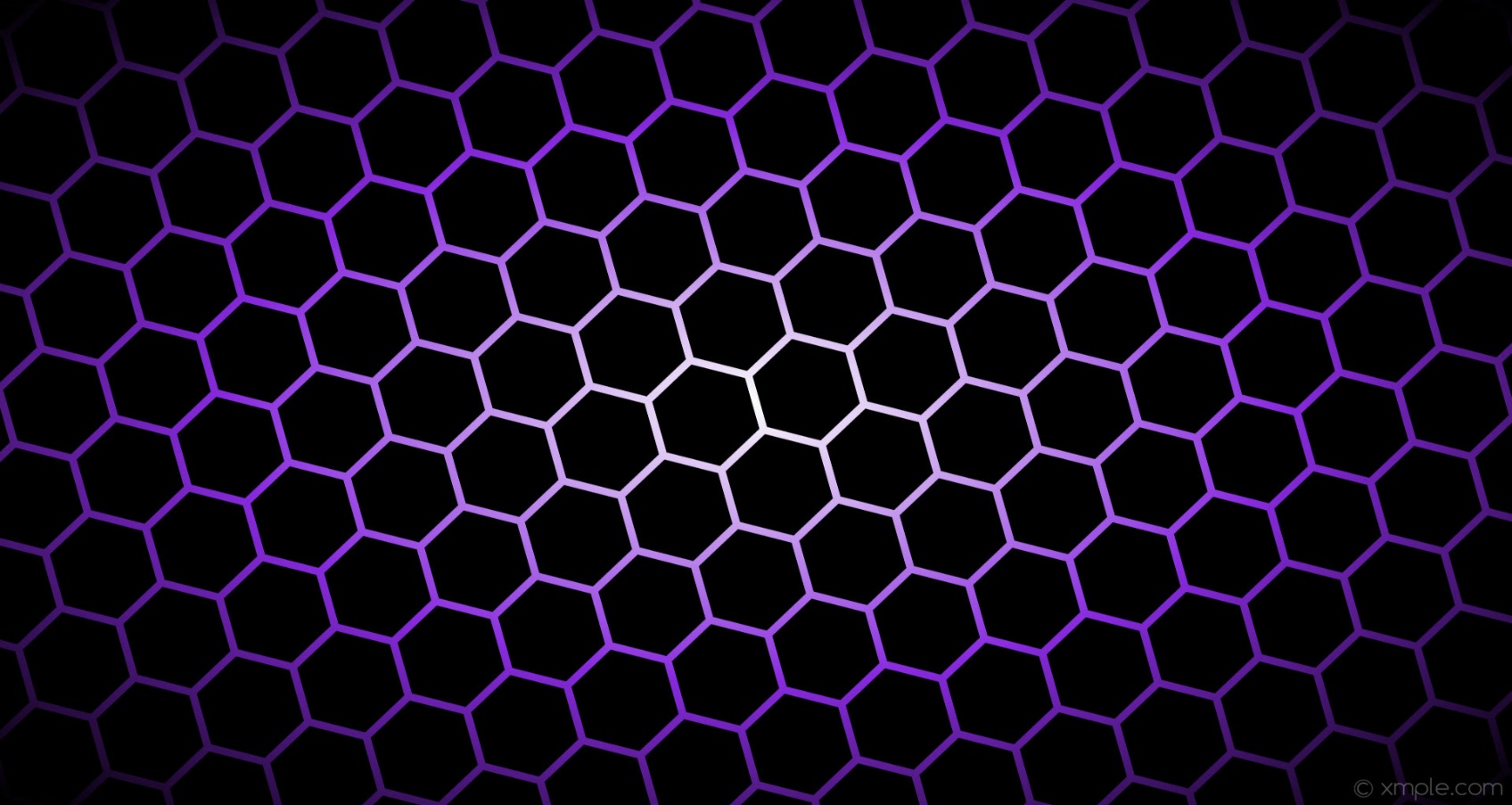 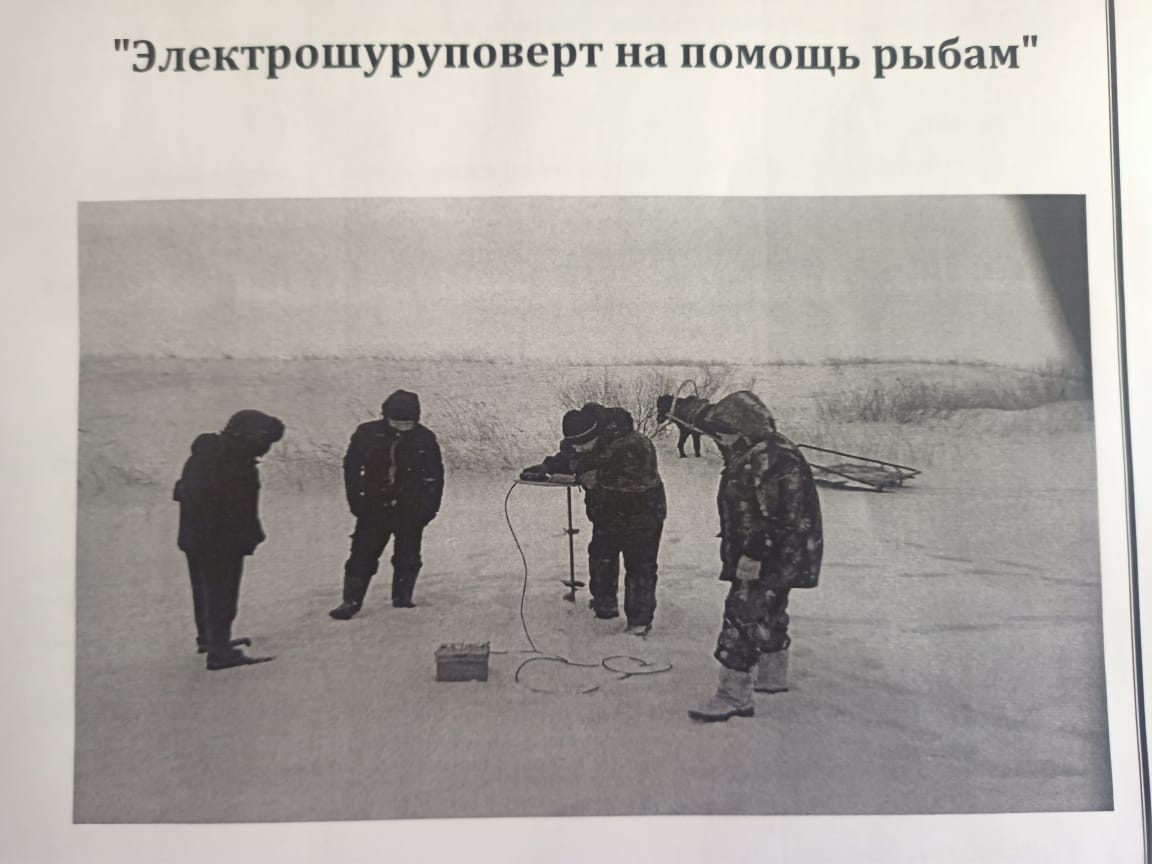 17.03.2022
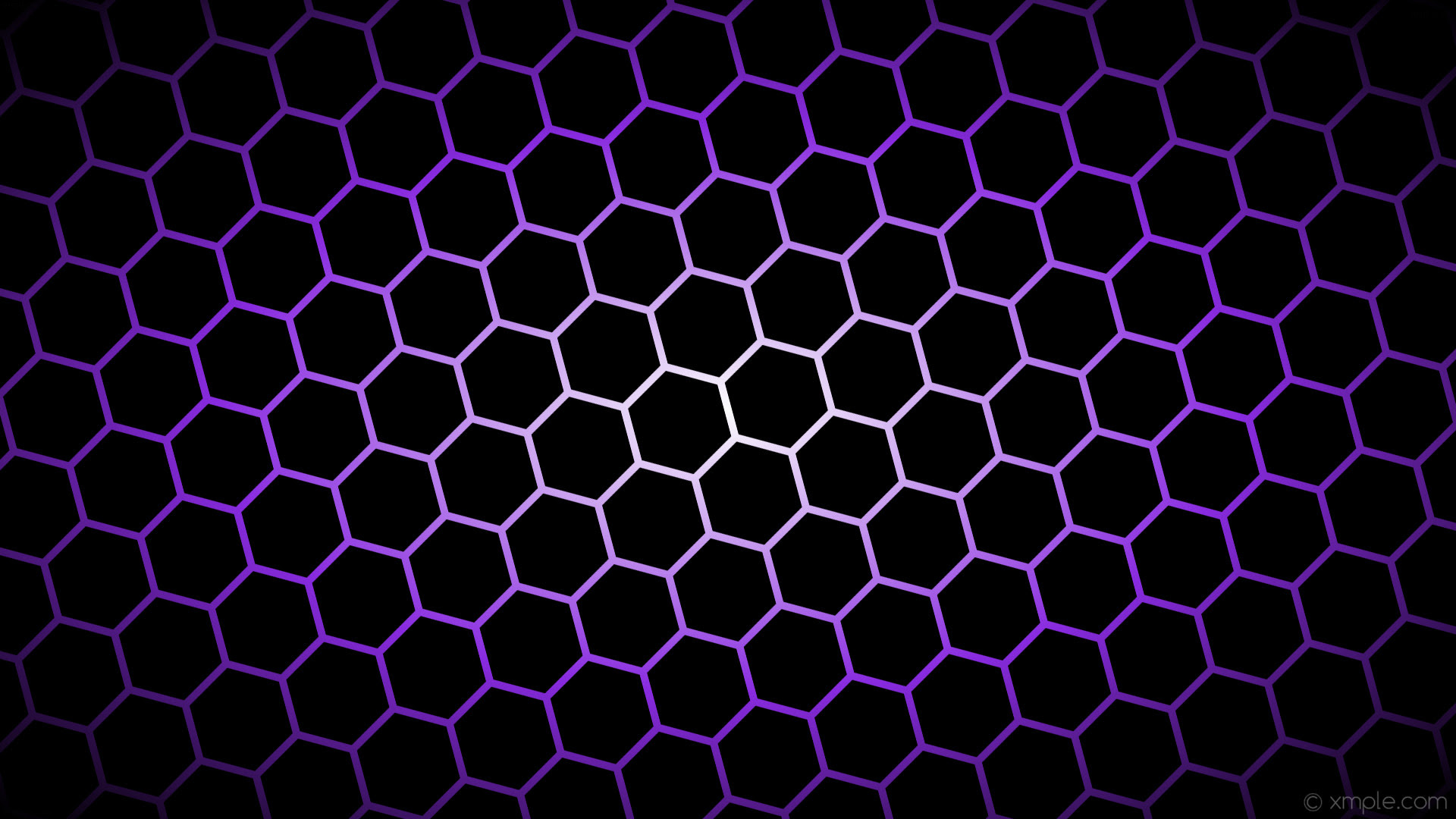 17.03.2022